Instituto de Líderes Cristianos
Evangelismo: Presentando la Gracia
Instituto de Líderes Cristianos
Sesión
27
Evangelismo a los marginados
Unidad IX: Evangelización en distintos contextos
2
Instituto de Líderes Cristianos
.

Entonces el Rey dirá a los de su derecha: Venid, benditos de mi Padre, heredad el reino preparado para vosotros desde la fundación del mundo. Porque tuve hambre, y me disteis de comer; tuve sed, y me disteis de beber; fui forastero, y me recogisteis; estuve desnudo, y me cubristeis; enfermo, y me visitasteis; en la cárcel, y vinisteis a mí. Entonces los justos le responderán diciendo: Señor, ¿cuándo te vimos hambriento, y te sustentamos, o sediento, y te dimos de beber? ¿Y cuándo te vimos forastero, y te recogimos, o desnudo, y te cubrimos? ¿O cuándo te vimos enfermo, o en la cárcel, y vinimos a ti? Y respondiendo el Rey, les dirá: De cierto os digo que en cuanto lo hicisteis a uno de estos mis hermanos más pequeños, a mí lo hicisteis
Mateo 25:34-40
3
Instituto de Líderes Cristianos
¿Quiénes son los excluidos en Mateo 25:31-46?

Hambrientos/sedientos

Desnudos

Forasteros

Enfermos

Presos
Ministerio a los marginados
Marginación

Lo contrario a integración. Una presona marginada es aquella que “no participa” o “es excluida” en un grupo.
4
Instituto de Líderes Cristianos
¿Quiénes son los exluidos hoy?
Presos
Comunidad LGTB+
Personas en situación de calle
Pobres
Migrantes
Discapacitados
5
5
Instituto de Líderes Cristianos
Los extremos en la Iglesia
«Para que el evangelio sea tomado en serio en una comunidad, es esencial que hay una relación al testimonio de vidas cambiadas»
Cuántascasas
6
Instituto de Líderes Cristianos
Ejemplo en la pobreza
Los extremos


Evangelio         					                             Religiosidad 
Social y el                                                                                                           y el enfoque
Enfoque  						             personal
Humanista
7
Instituto de Líderes Cristianos
¿Qué hacer?
No juzgar ni discriminar
Presentarles el evangelio
Guiarlo a establecer su identidad delante de Dios
1
3
5
2
4
6
Observar sus necesidades espirituales, personales y sociales
Ver maneras de la restauración en Cristo
Acompañarlo, guiarlo a buenas decisiones o referirlo
8
Instituto de Líderes Cristianos
Misericordia
La misericordia es la manera para traer la gloria del evangelio al hacer que las personas vengan a Cristo

Actos de misericordia:
Proveer/ cuidar/ acompañar/ capacitar
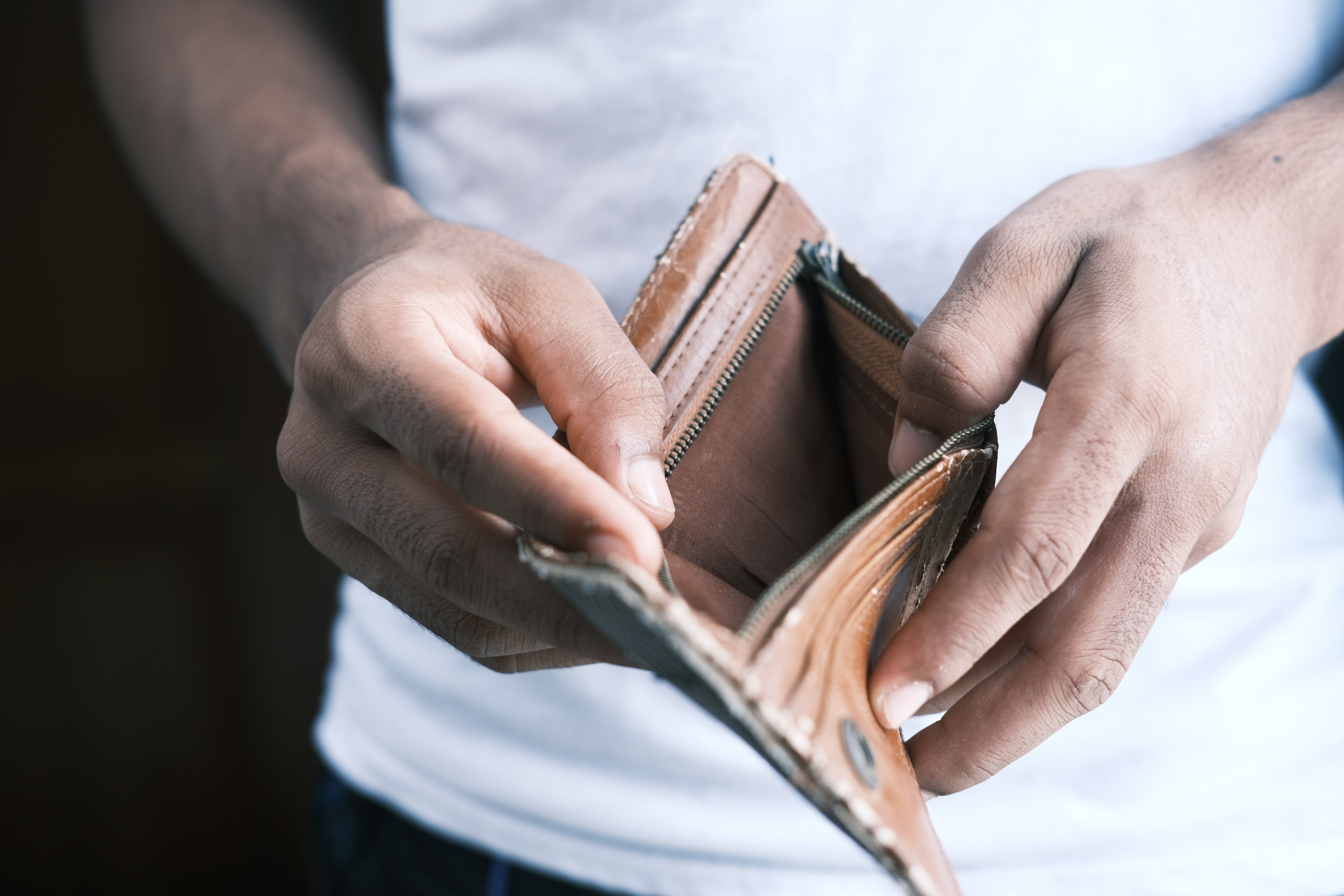 9
Photo by Towfiqu barbhuiya on https://unsplash.com/photos/3aGZ7a97qwA
Instituto de Líderes Cristianos
Asignación de la Unidad IX

Leer los capítulos «Alcanzar a los adictos» (263-278), «Cuando las naciones vienen a nosotros» (279-294) y «A uno de estos» (295-308)  en el libro “La Evangelización” (45 págs.)
10